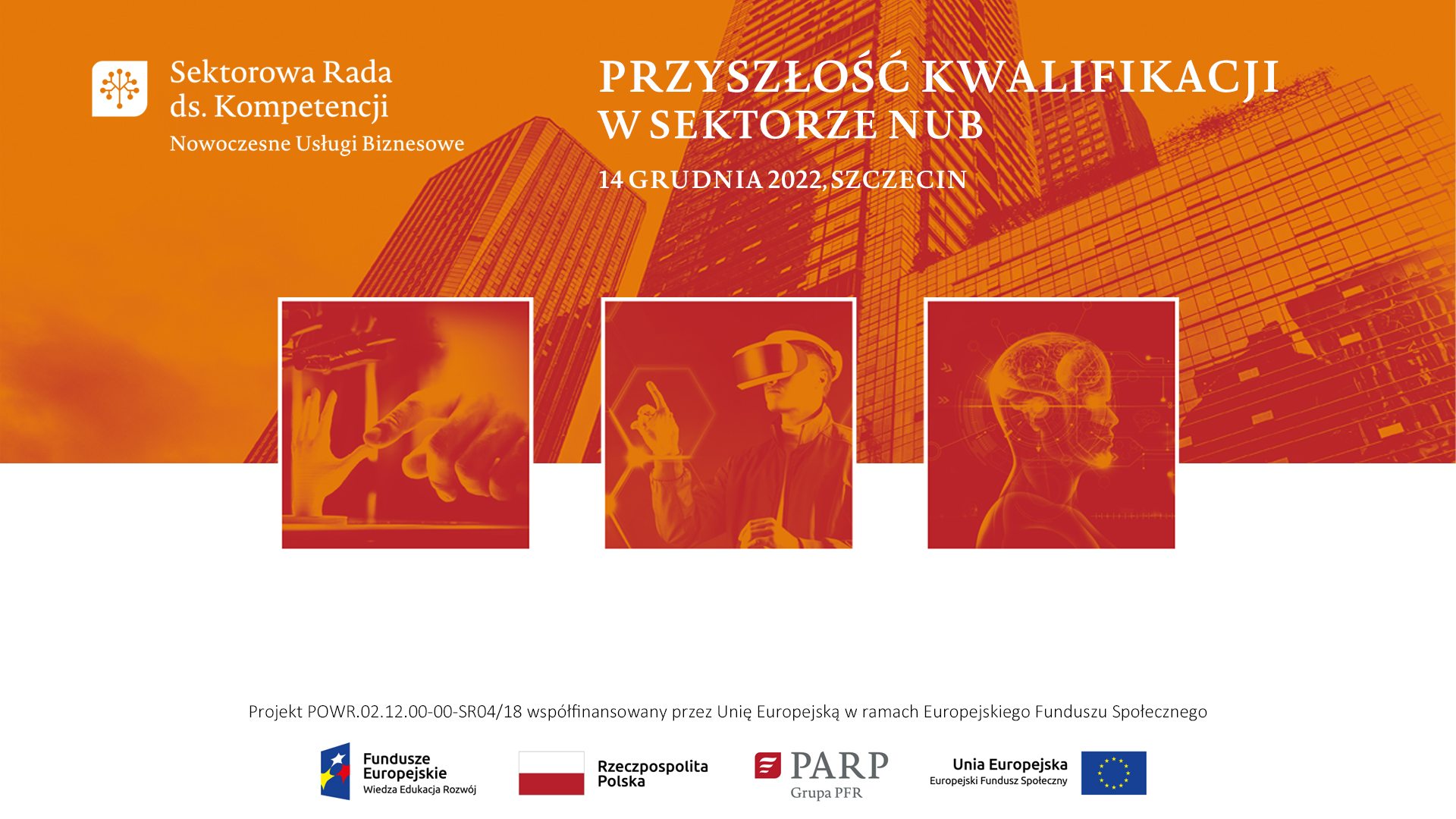 Przewodniczący SRK NUB – Piotr Fałek
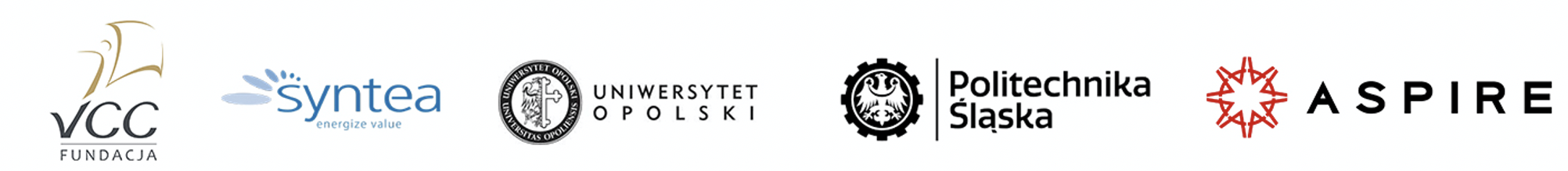 Zbudowanie bliskiej i powtarzalnej współpracy pomiędzy środowiskiem edukacji a sektorem nowoczesnych usług dla biznesu (NUB). 

SRK mają charakter doradczo-konsultacyjny wynikający z zapisów ustawy o PARP (Dz.U. 2000 nr 109 poz. 1158)

Rezultat: 
Przygotowywanie kadr umożliwiających konkurowanie lokalnym przedsiębiorcom – mix kompetencji i dostępności zasobów
sektor Nowoczesne Usługi Biznesowe (NUB)

wielość definicji, wielość zakresów
wg raportów firm doradczo - konsultingowych BSS (Business Service Sector) to BPO, SSC, R&D i ITO
wielość procesów biznesowych i wielość stanowisk pracy
sektor in statu nascendi w kontekście definicyjnym, sektor wyodrębniony w realnej gospodarce (Mordor)
ponad 1400 centrów BSS w Polsce, ok. 400 tys. bezpośrednio zatrudnionych
wpływ na ok 5% PKB
roczne zatrudnienia na poziomie ponad 5% nowych miejsc pracy
VUCA
V = zmienność  (volatility)	U = niepewność (uncertainty)
C = złożoność (complexity)	A = niejednoznaczność (ambiguity)
V = zmienność 
(volatility)
U = niepewność
(uncertainty)
Prognozowane zmiany na rynku pracy. Przegląd scenariuszy 
Raport opracowany przez Instytut Analiz Rynku Pracy, w oparciu o przegląd literatury przedmiotu, na zlecenie Polskiej Agencji Rozwoju Przedsiębiorczości.Warszawa, maj 2022
OECD - 65% dzieci rozpoczynających edukację będzie pracować w zawodach, które nie istnieją
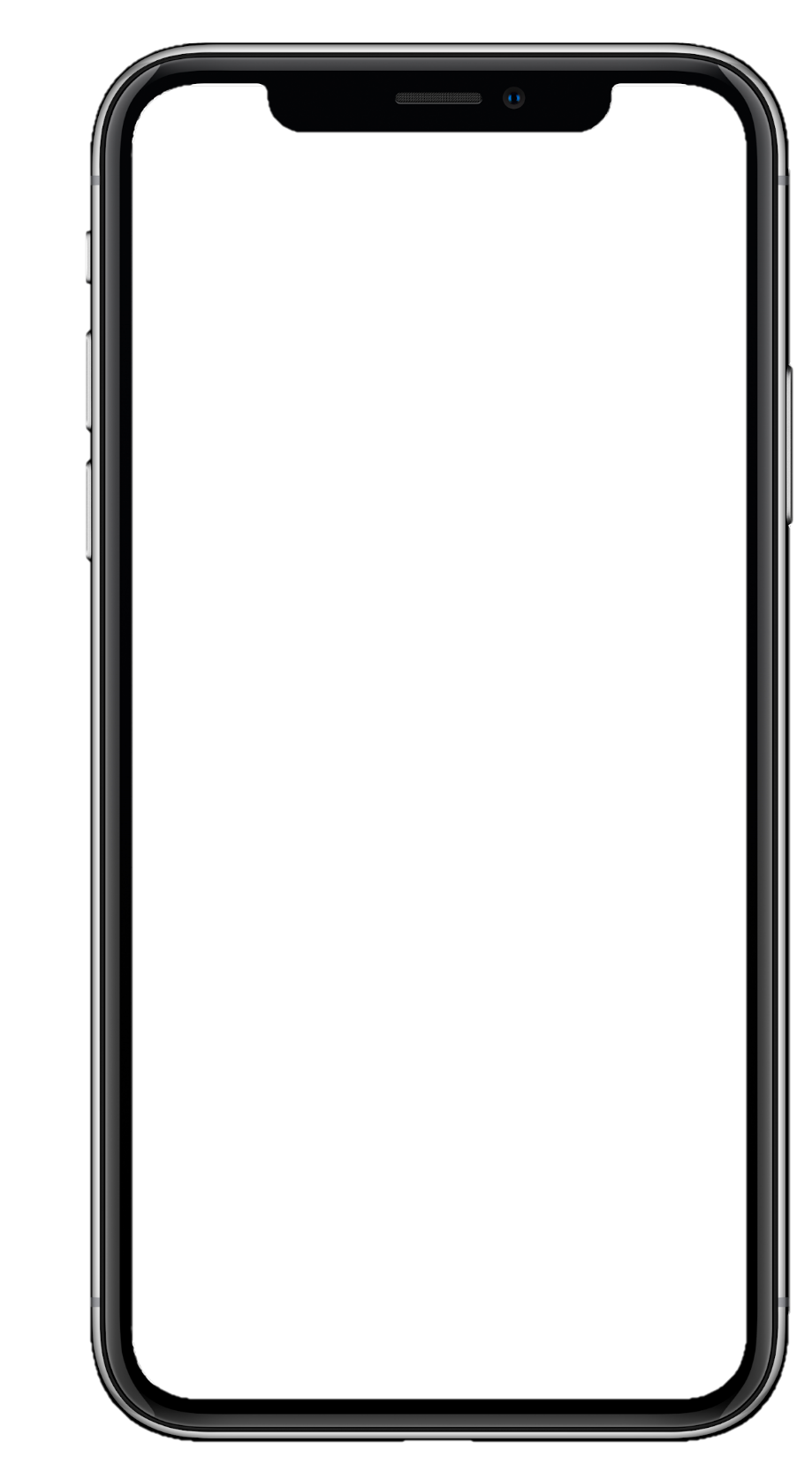 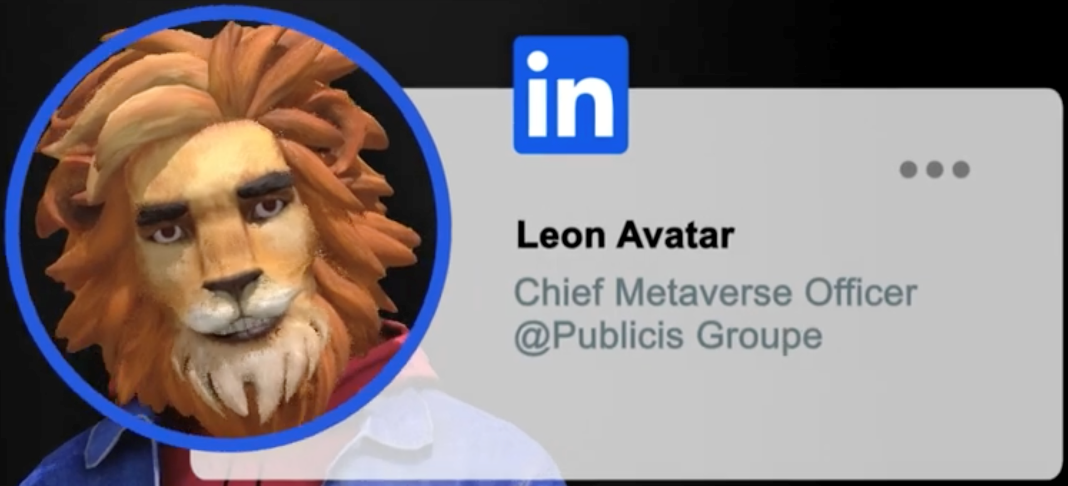 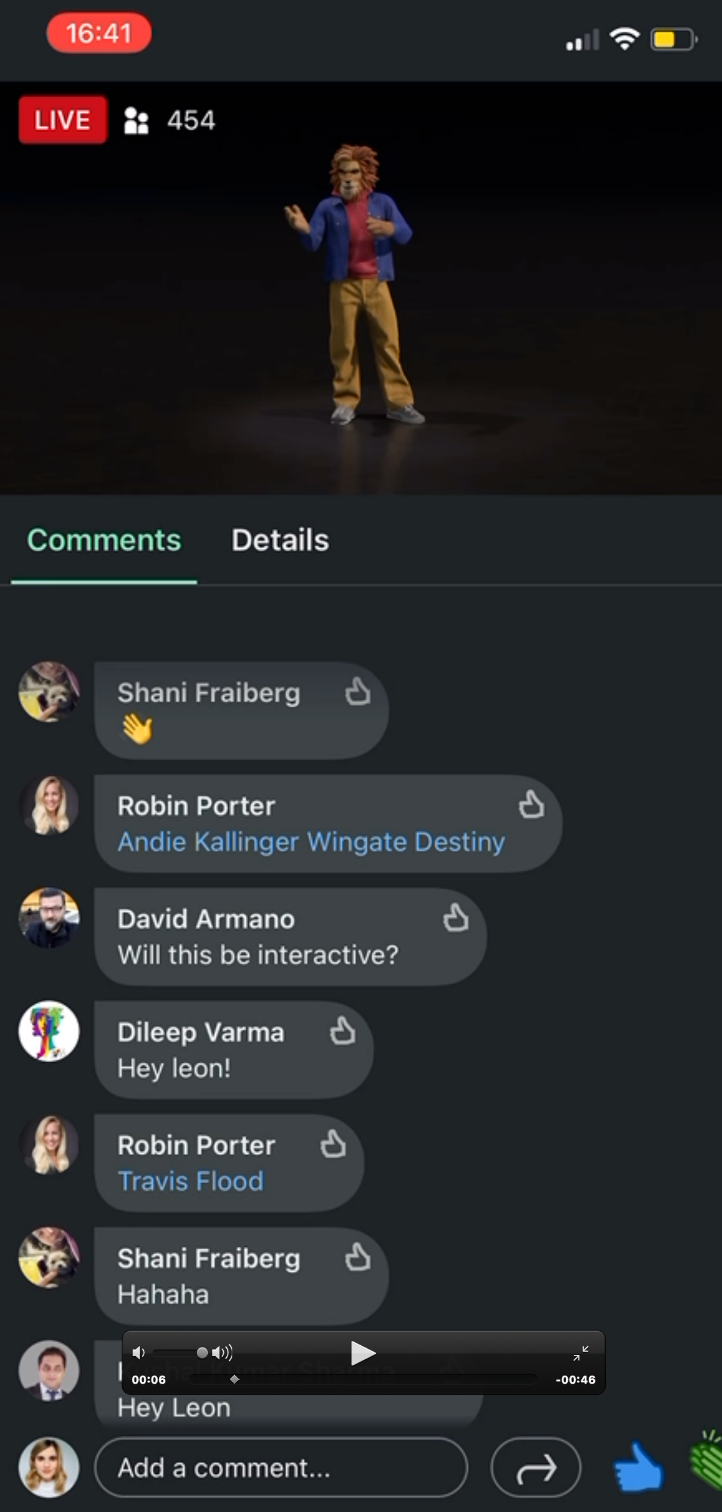 Polski Instytut Ekonomiczny 

Siłą napędową zmian rynku pracy w perspektywie do 2035 r. będą wirtualizacja rynku oraz praca w rozproszonych zespołach.
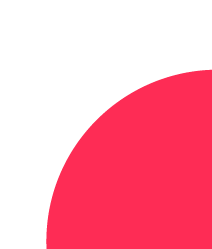 Shop is where Discovery 
Turns to Purchase
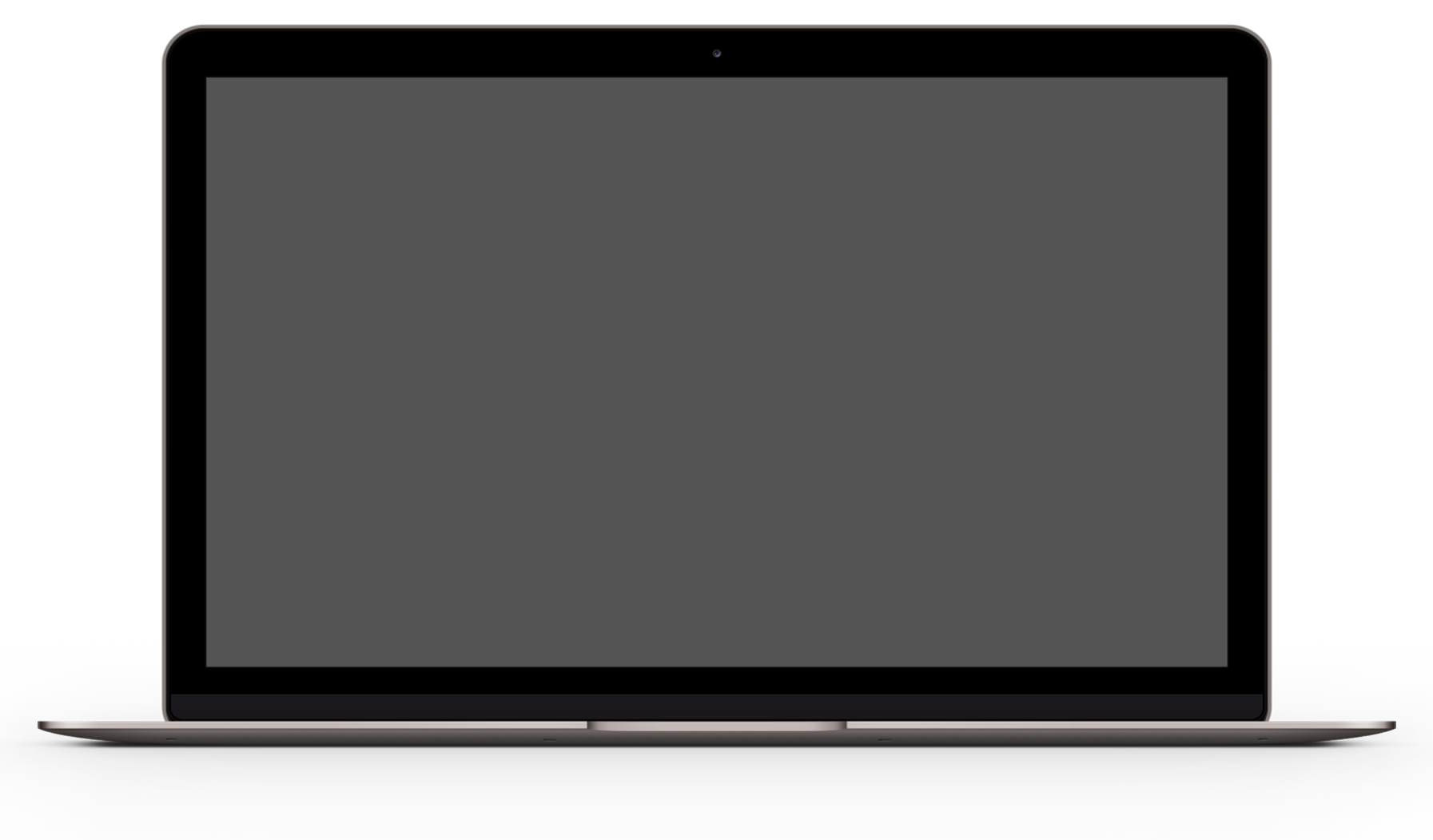 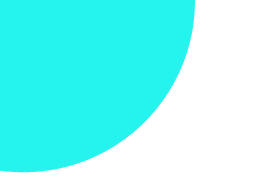 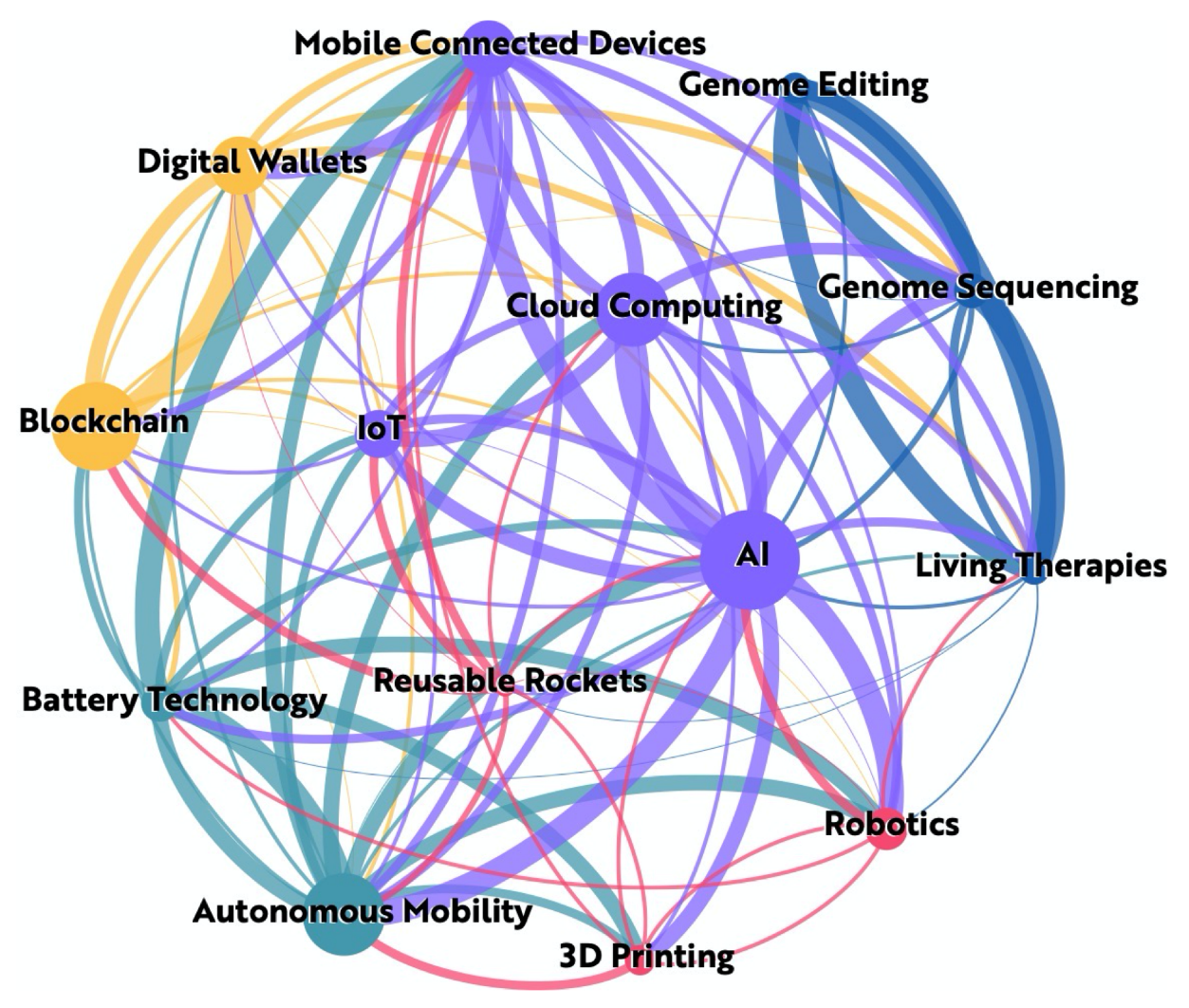 Wpływ innowacji
skalowane według stopnia konsensusu wśród historyków
*Source: ARK Investment Management LLC, 2019. The underlying data assumes that all innovation platforms follow a characteristic investment and realization cycle of similar duration. Data Sources: Helpman, E. (2010). General Purpose Technologies and Economic Growth.; Brynjolfsson, E., & McAfee, A. (2018). The second machine age.; Kurzweil, R. (2016). The singularity is near. Certain of the statements contained in this item may be statements of future expectations and other forward-looking statements that are based on ARK’s current views and assumptions, and involve known and unknown risks and uncertainties that could cause actual results, performance or events to differ materially from those expressed or implied in such statements
TALENT
Oczekiwane efekty
TALENT:
Kompetencje językowe – 2 języki obce 
Kompetencje merytoryczne – zaawansowane systemy informatyczne np. ERP, zarządzanie projektami, finanse-rachunkowość, sztuczna inteligencja, cyberbezpieczeństwo, metaverse, robotyka itp.
Kompetencje miękkie – zarządzanie konfliktem, praca hybrydowa i efektywna praca zdalna, szerokokontekstowość, zarządzanie obciążeniem kognitywnym, umiejętność uczenia się


Taki TALENT jest gotowy do podjęcia pracy w sektorze NUB 
na stanowiskach middle level


lub założenia własnej działalności / pracy w innych miejscach wymagających nowoczesnych kompetencji
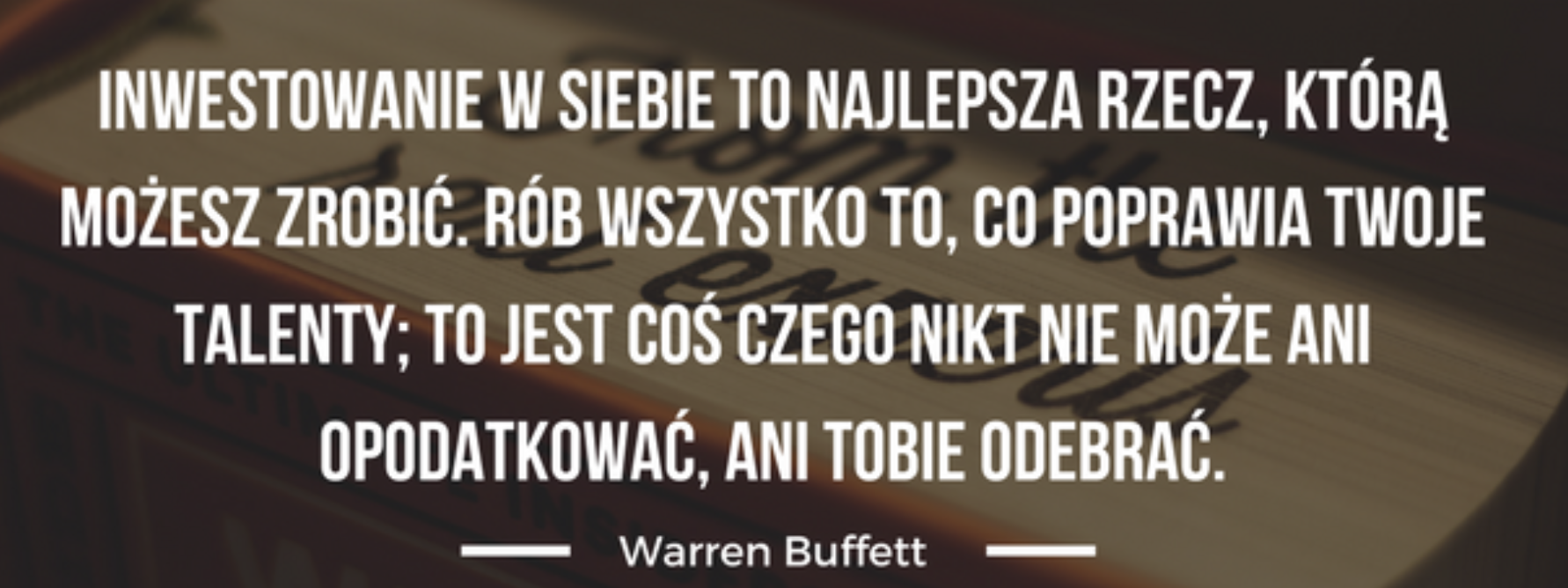 Cyfrowa Reindustrializacja
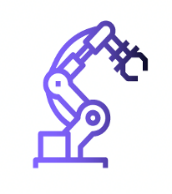 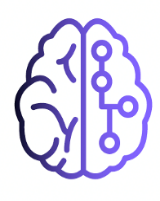 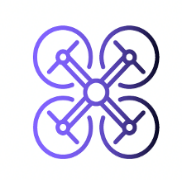 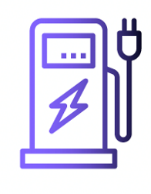 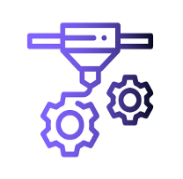 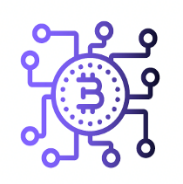 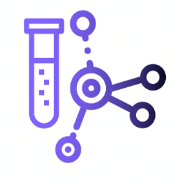 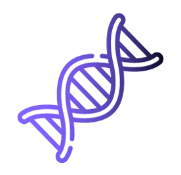 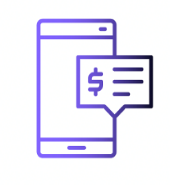 przewaga konkurencyjna = atrakcyjna praca
Cyfryzacja 2.0 – realne i powszechne wykorzystanie technologii cyfrowych typu RPA, ML, BDA, VR, AI …
Reindustrializacja 2.0 – konkurencyjny przemysł wykorzystuje te technologie w całym łańcuchu wartości
Regionalne Inteligentne Specjalizacje
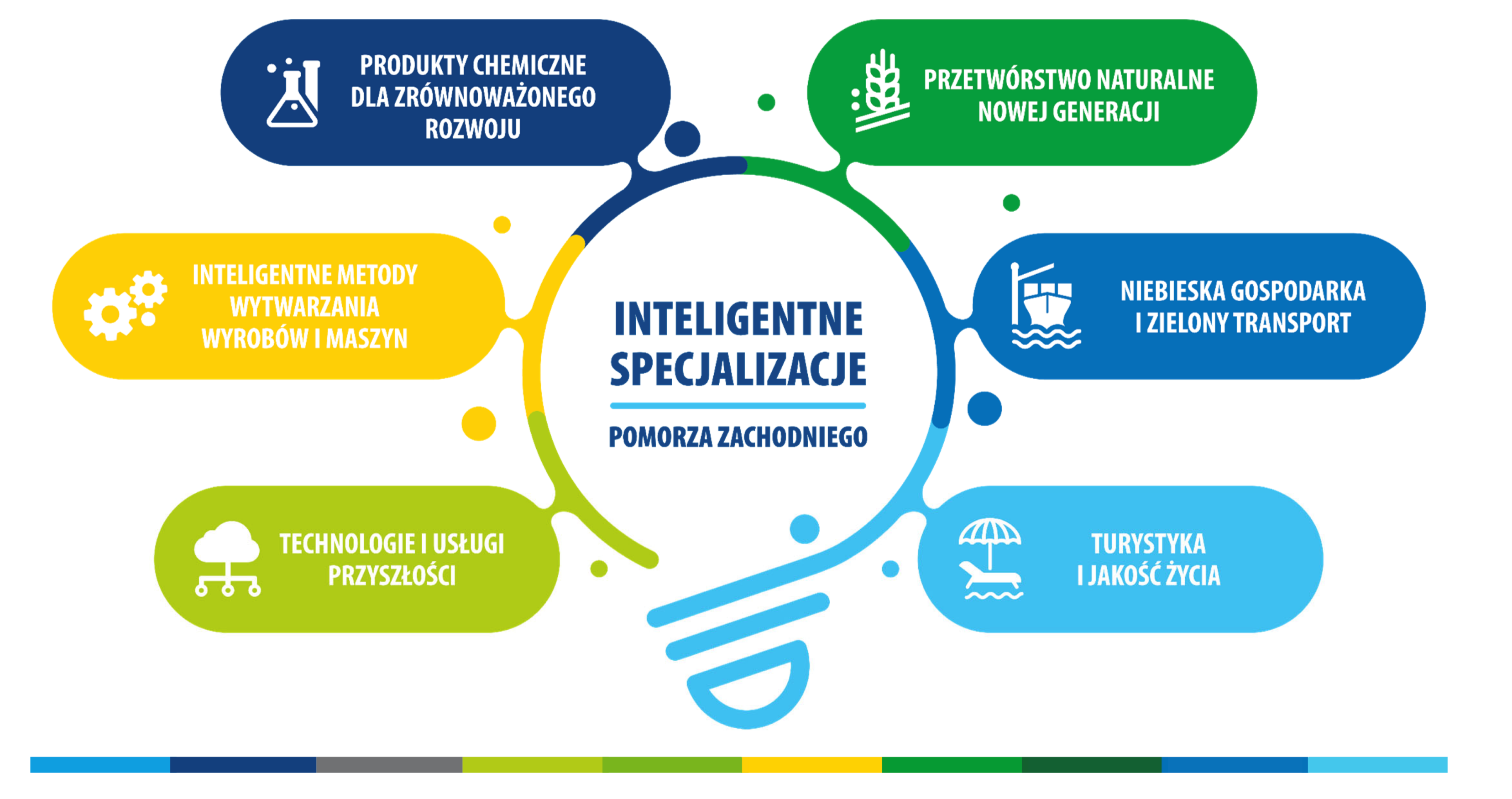 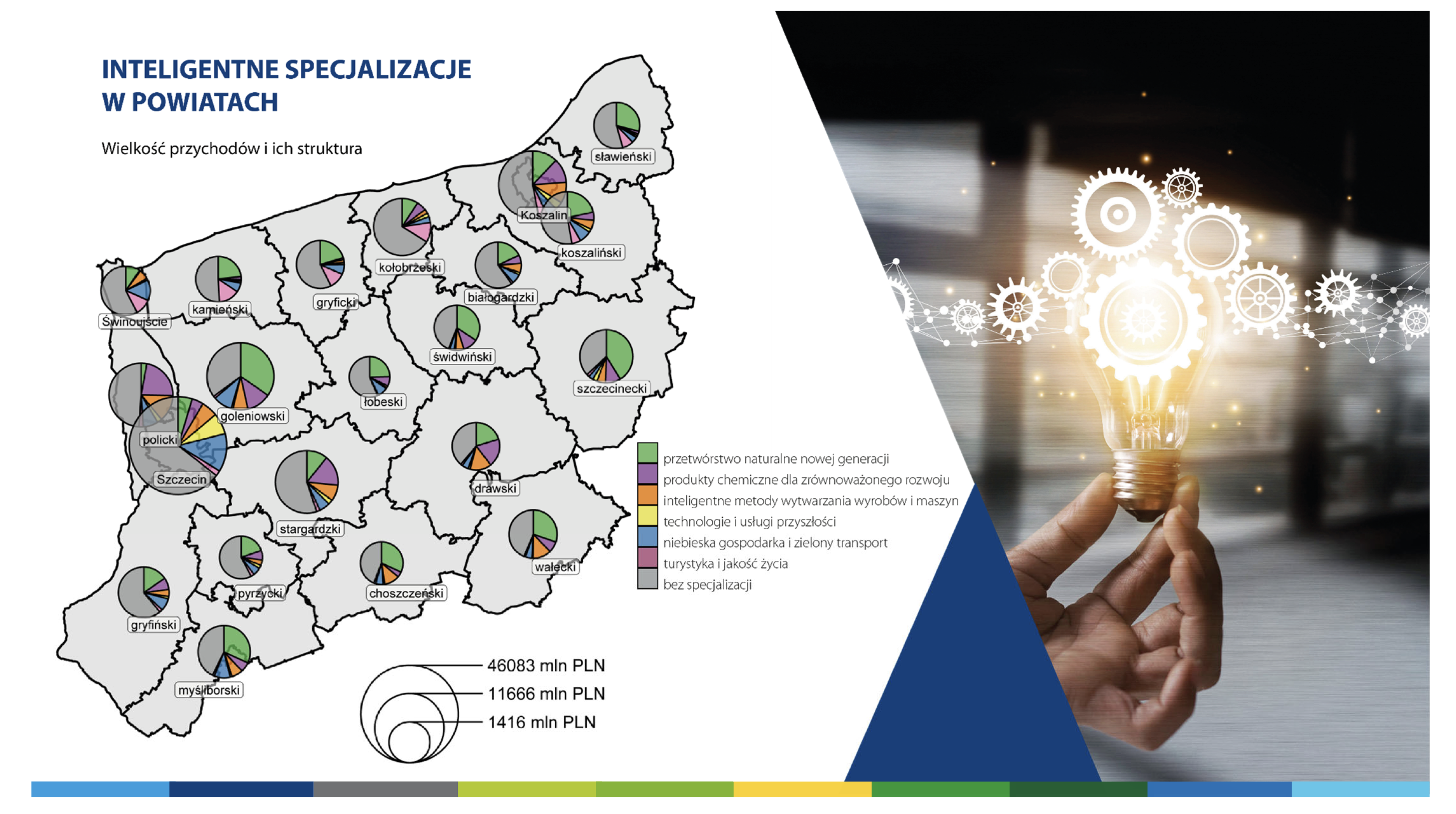 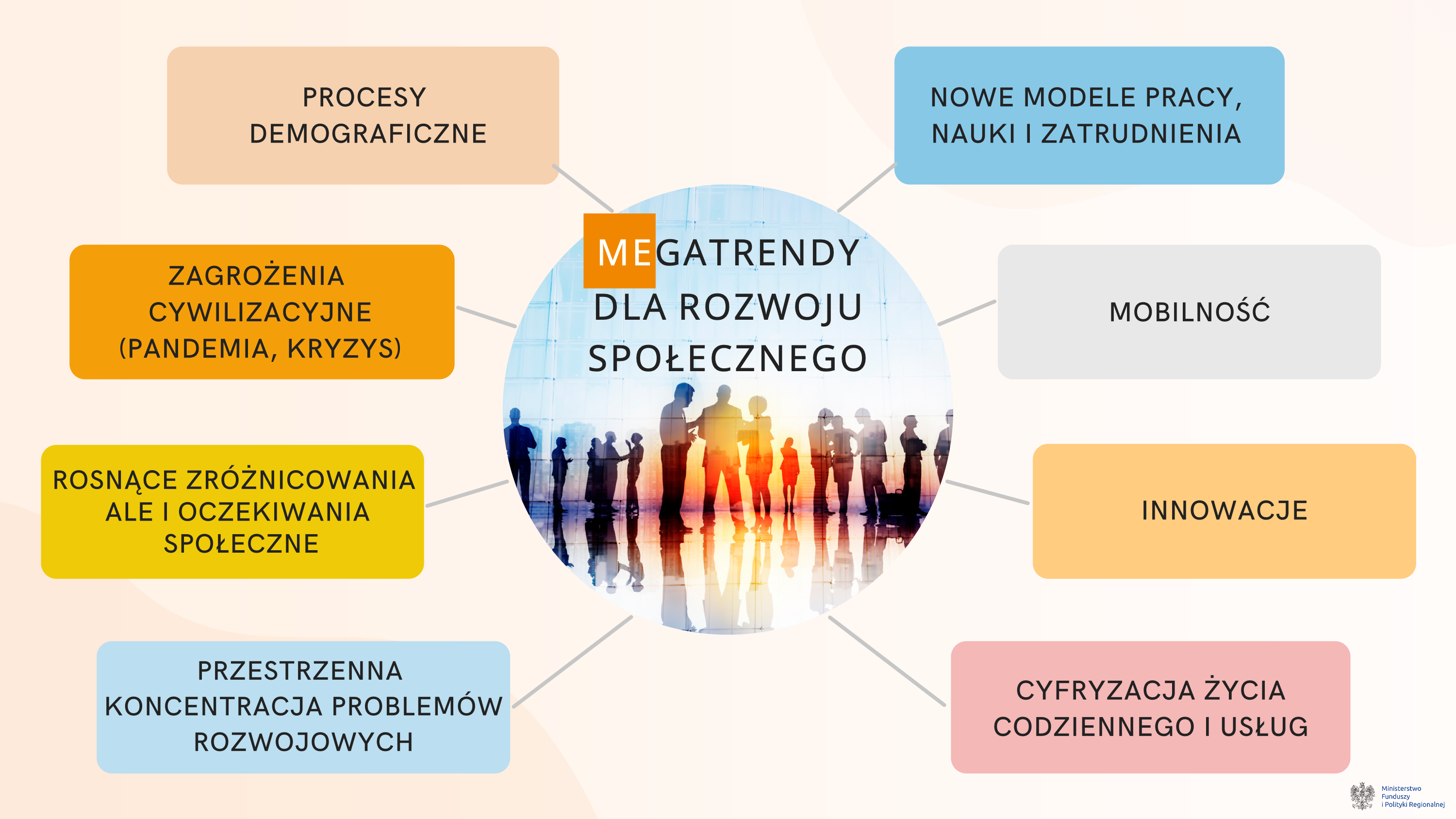 C = złożoność
(complexity)
A = niejednoznaczność
(ambiguity)
Publiczne służby 
zatrudnienia
Administracja
Edukacja formalna
Przedsiębiorcy
Dobrostan
Wyniki matur
Podstawa programowa
Zysk
Wskaźnik
Obywatel
Przewaga
Bezrobotny
Zielona transformacja
Kwalifikacje
AI/VR/AR
Laboratoria
przyszłosci
Doradztwo zawodowe
Przedszkola
Pracownik
Aktywizacja zawodowa
Kwalifikacje
Rynek pracy
cyfryzacja
MEiN
Kompetencje
Staże i praktyki
Uczeń
internacjonalizacja
Dostępność usług
Edukacja pozaformalna
KFS
B+R
cybersecurity
B+R
Student
Inwestycje lokalne
Konkurencja
LLL
robotyzacja
Doposażenie
cyfryzacja
parametryzacja
Stabilność otoczenia
Studia podyplomowe
Ścieżki rowerowe
Doposażenie
Infrastruktura
Podatki
BCU
Strefy ekonomiczne
CKZ / CKU
Baseny
VUCA
Jakość życia
Praca
Lokalna 
Społeczność
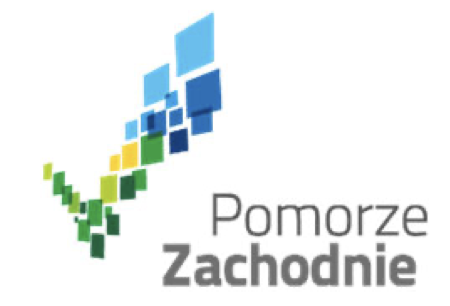 Staże
Dopasowanie
ZSK
ZSU 2030
TALENT
Kwalifikacje
Uczelnia
Szkoła
Diagnoza
Kompetencje
Róbmy to
Rozwijanie kompetencji kadry dydaktycznej 
w zakresie doradztwa edukacyjno-zawodowego
(makroregion I)

608 osób w Województwie Zachodniopomorskim 
I Etap: szkolenia na platformie e-learningowej (8 h)
II Etap: szkolenia w formie on-line z ekspertem (4 h)

III Etap: warsztat w formie stacjonarnej (8 h)
nt wdrażania w szkołach kwalifikacji rynkowych ZSK
zapoznanie z gotowymi materiałami dla doradców zawodowych
przedsiębiorcy opowiedzą o znaczeniu certyfikowanych kwalifikacji rynkowych
testowanie specjalistycznych, mobilnych laboratoriów dla funkcjonujących kwalifikacji rynkowych
Szczecin, Koszalin, Kołobrzeg, Wałcz, Szczecinek, Myślibórz, Drawsko Pomorskie
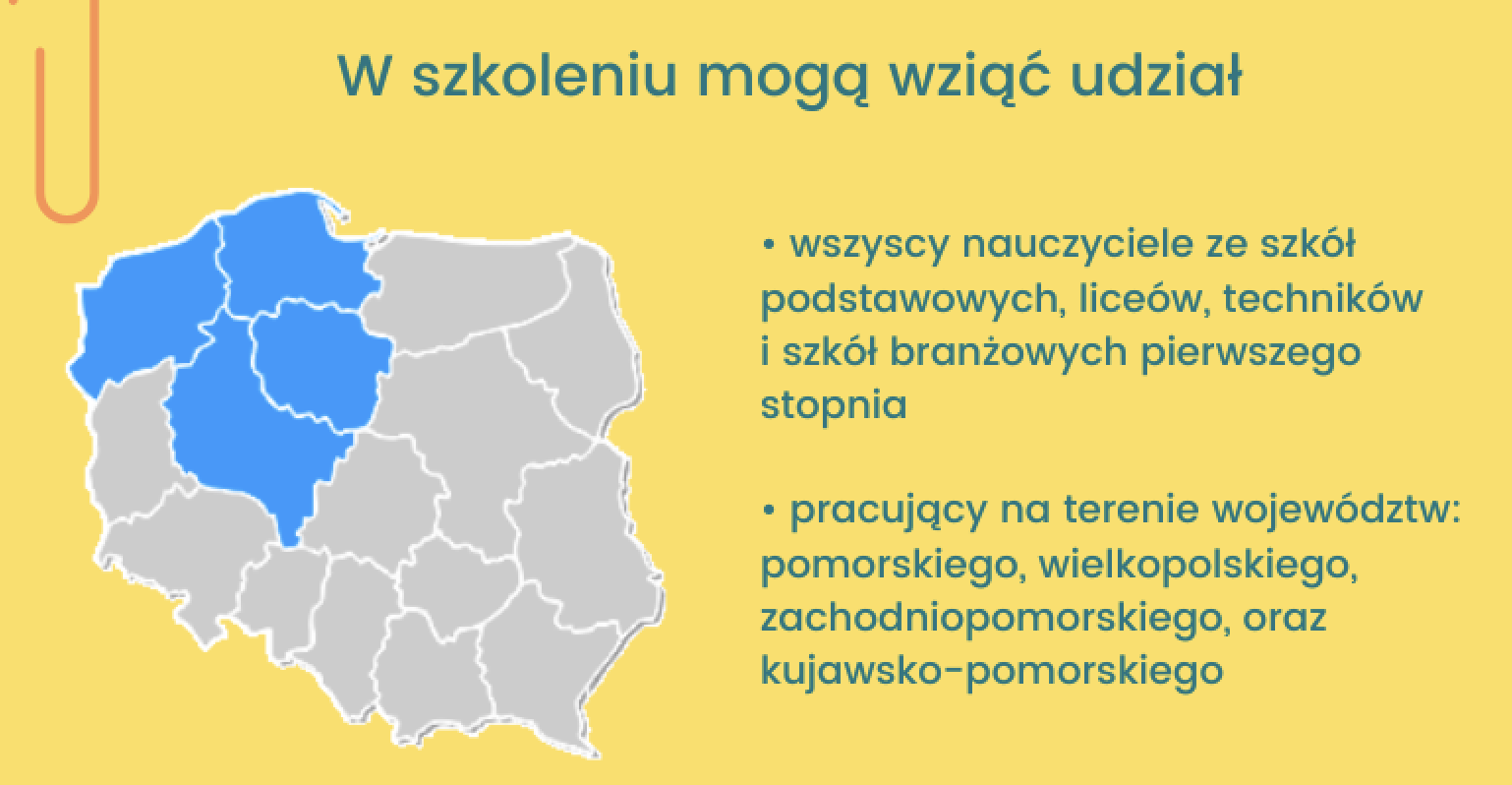 NAUCZYCIELE
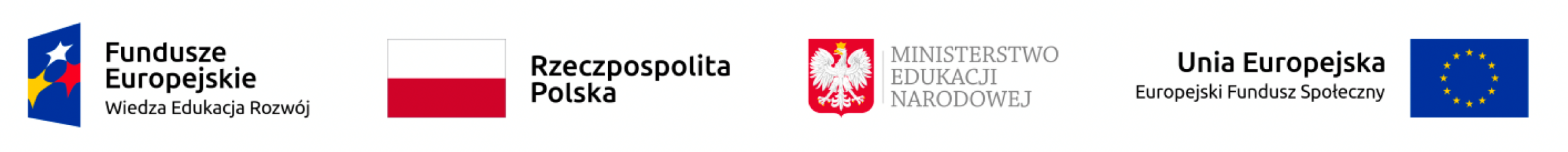 Podniesienie kwalifikacji/kompetencji pracowników w zakresie rekomendowanym przez Sektorową Radę ds. Kompetencji sektora Nowoczesnych Usług Biznesowych
PRZEDSIĘBIORCY i PRACOWNICY firm MŚP
CONTENT MARKETING
DRUK 3D
LEAN OFFICE
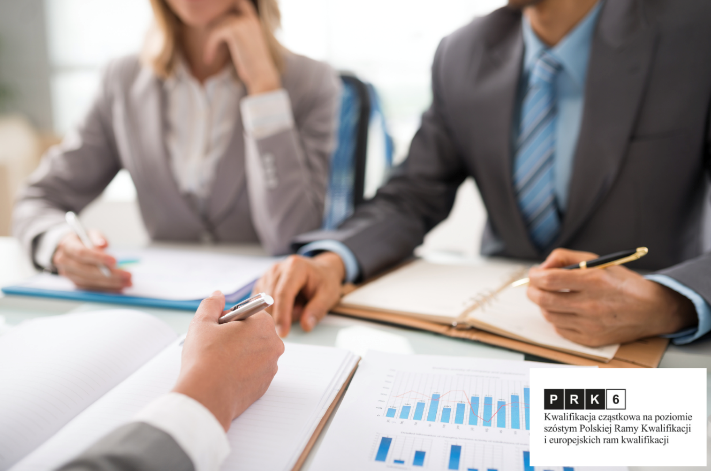 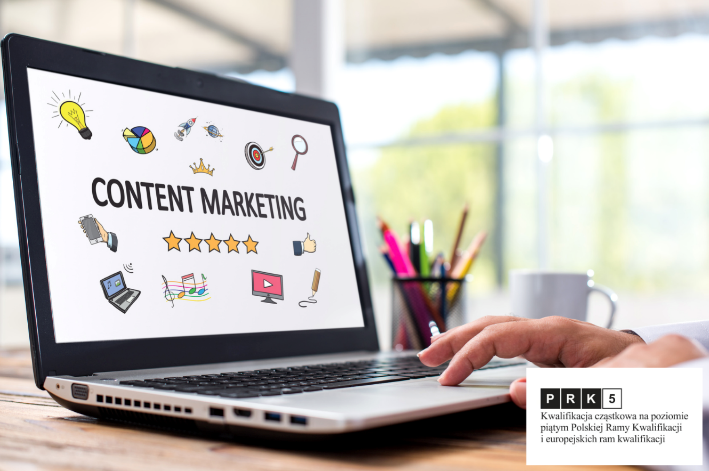 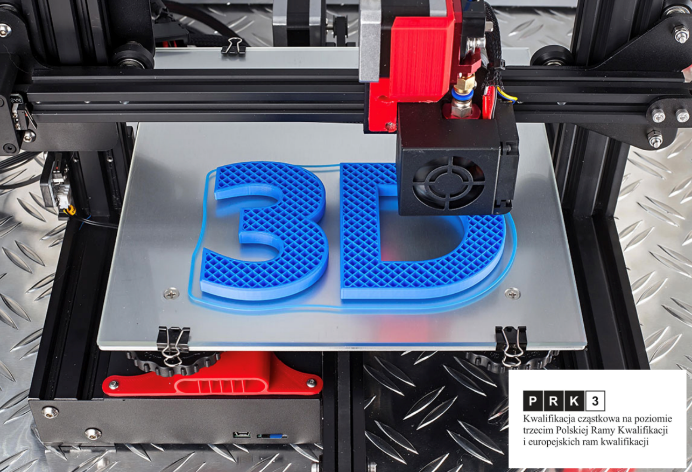 - Rola koordynatora Lean Office
Analizowanie procesów w organizacji
Wdrożenia Lean Office
Ewaluowanie i monitorowanie
60h dydaktycznych
Szkolenia mogą być on-line
Kurs kończy się egzaminem ZSK
Oprogramowanie biurowe
Rodzaje technologii druku 3D
Sposoby pozyskania modeli do druku
Przygotowanie modelu 3D do wydruku
Finalizacja procesu druku 3D
66h dydaktycznych
Kurs kończy się egzaminem ZSK
Przygotowywanie treści marketingowych
Kanały dystrybucji i grupy docelowe
Przepisy prawa autorskiego
Materiały audiowizualne
Systemy zarządzania treścią
Marketing automation
77h dydaktycznych
Kurs kończy się egzaminem ZSK
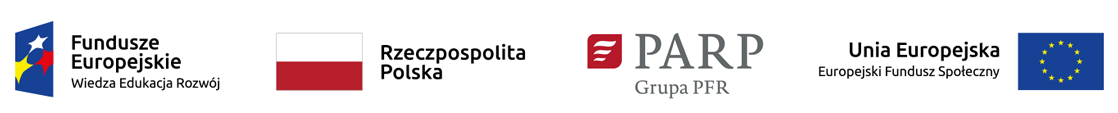 „Jeśli myślisz rok naprzód, sadź ryż.Jeśli myślisz 10 lat naprzód, sadź drzewo. 
Lecz jeśli myślisz 100 lat naprzód, ucz ludzi”.
„ten jest bogaty kto
 najpierw buduje drogi”
yao xiang fu xian xiu lu